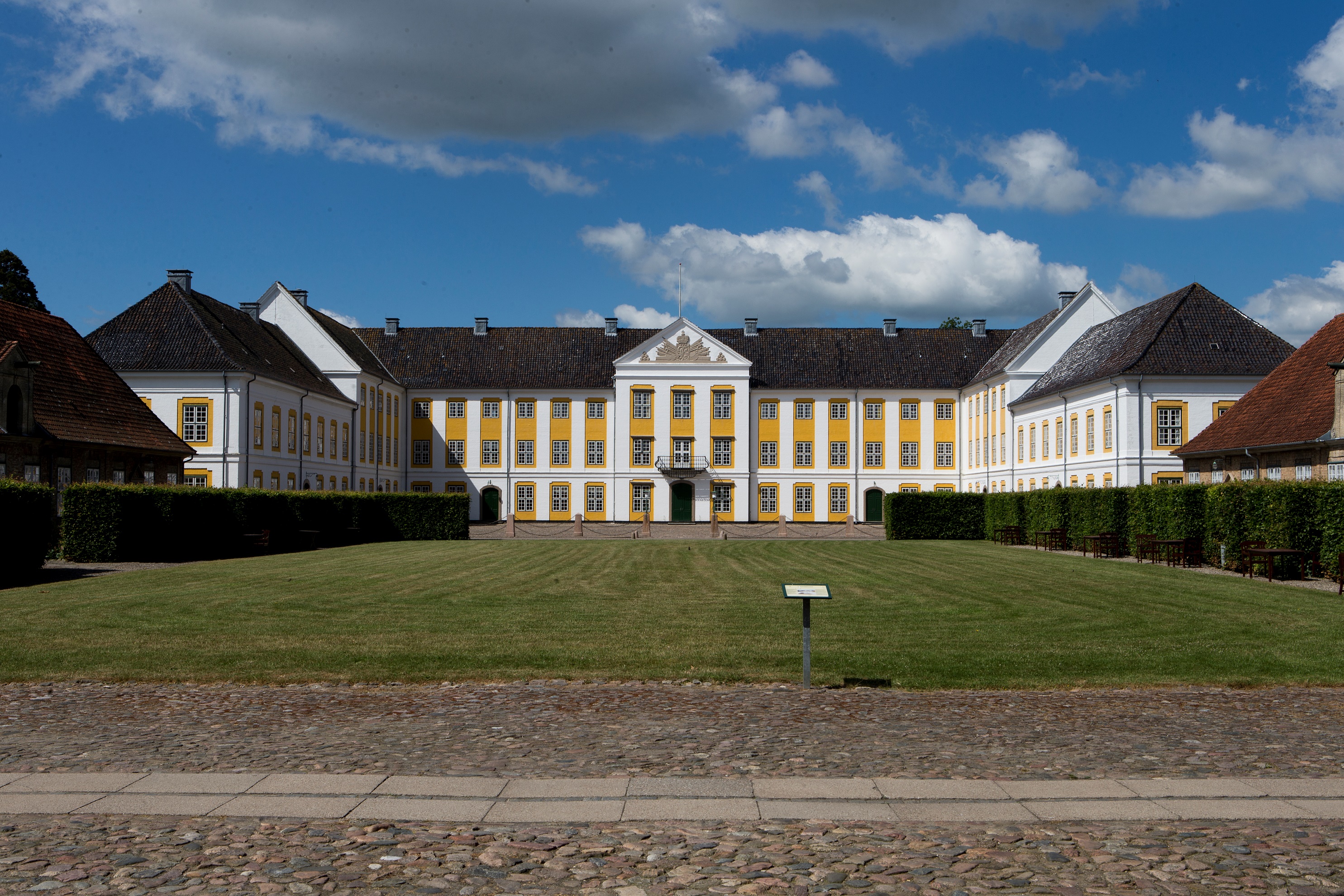 Erfaringer fra sagsbehandling 2022  
&
Opmærksomhedspunkter til 2023
Januar 2023 – Søren Aarøe
/ Ministeriet for Fødevarer, Landbrug og Fiskeri - Landbrugsstyrelsen / Titel på præsentation
1
Du vil høre om…
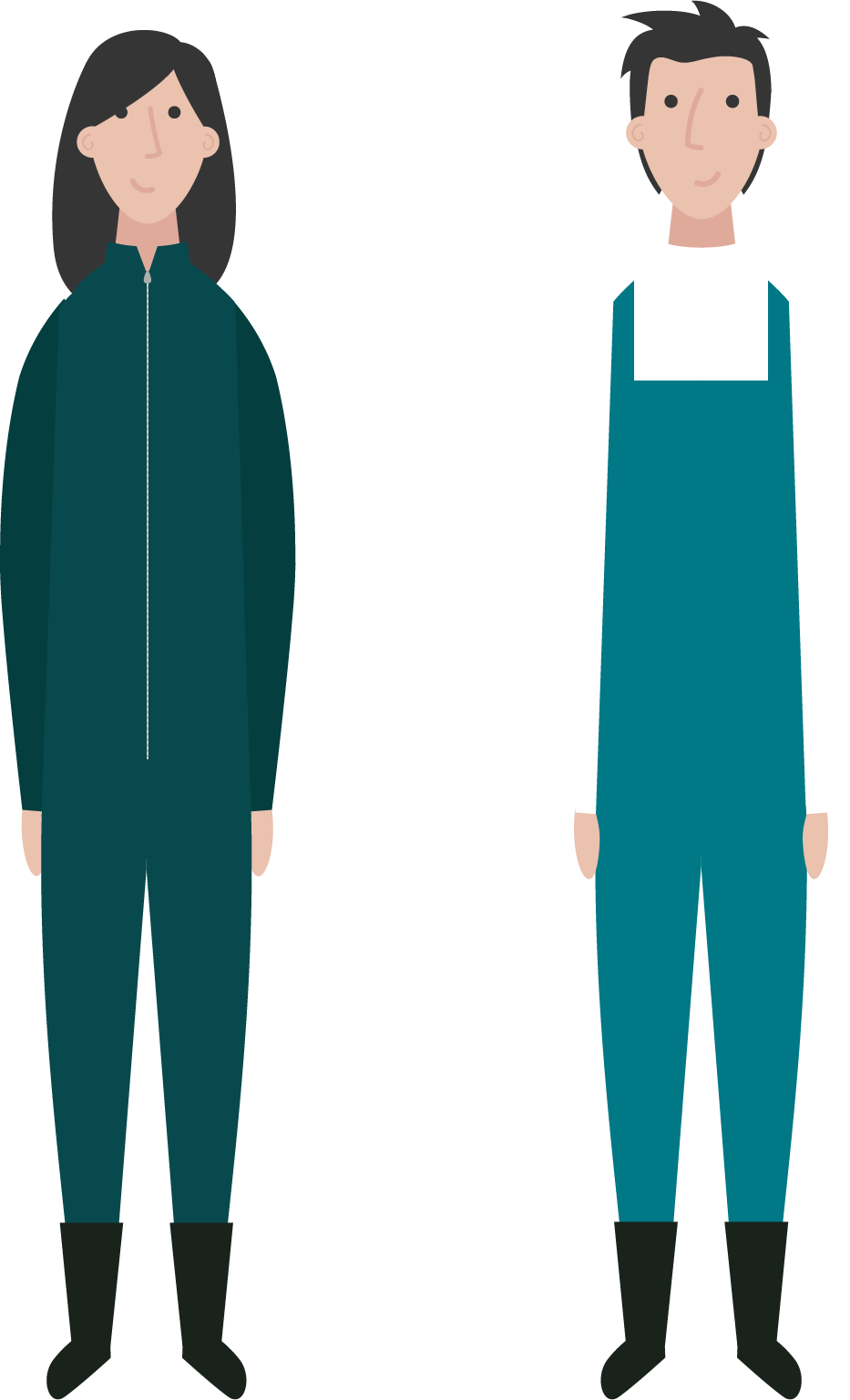 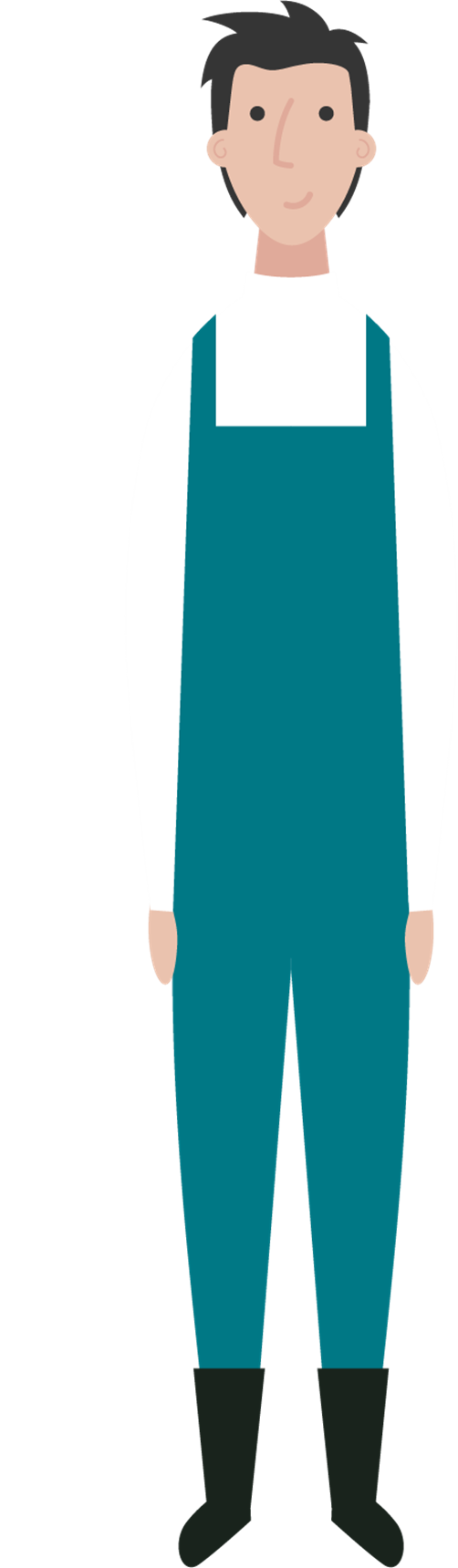 Erfaringer fra sagsbehandling 2022
Smidigt igennem til udbetaling
Topscorer til manuel sagsbehandling
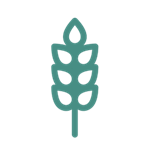 Opmærksomhedspunkter til 2023
Korrekt anmeldelse af marker/afgrøder
Indsigelse mod blokering
Søgning på landbrugsareal udenfor markblok
2
/ Ministeriet for Fødevarer, Landbrug og Fiskeri - Landbrugsstyrelsen / Erfaringer fra sagsbehandling 2022
30. januar 2023
Fyldestgørende fællesskemaer er centrale for udbetalingen
3
/ Ministeriet for Fødevarer, Landbrug og Fiskeri - Landbrugsstyrelsen / Erfaringer fra sagsbehandling
30. januar 2023
Top 3: Manuel sagsbehandling i 2020-2022
4
/ Ministeriet for Fødevarer, Landbrug og Fiskeri - Landbrugsstyrelsen / Erfaringer fra sagsbehandling 2022
30. januar 2023
Eksempler på bemærkninger
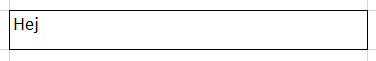 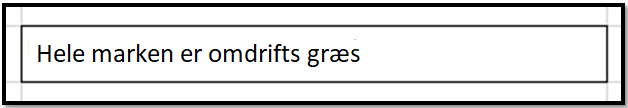 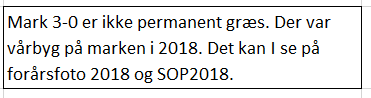 5
/ Ministeriet for Fødevarer, Landbrug og Fiskeri - Landbrugsstyrelsen / Erfaringer fra sagsbehandling 2022
30. januar 2023
Top 3: Målrettet regulering
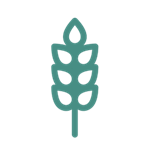 Overensstemmelse mellem registreringen (element / alternativ) og fysisk placering
Kystvandopland

Iagttagelser
Positiv effekt af jordbearbejdning
Vi ser at græsudlæg i majs kan være svært 
Etableringsmåden bør tilpasses året – særligt i tørre år

Etablering senere end 20. august
Meld det ind med forsinket såning
Reducerer krav til dækningsgrad – større sandsynlighed for opfyldelse og derved 	undgås underkendelse med fuld træk i kvote
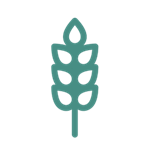 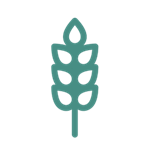 6
/ Ministeriet for Fødevarer, Landbrug og Fiskeri - Landbrugsstyrelsen / Opmærksomhedspunkter til 2023
30. januar 2023
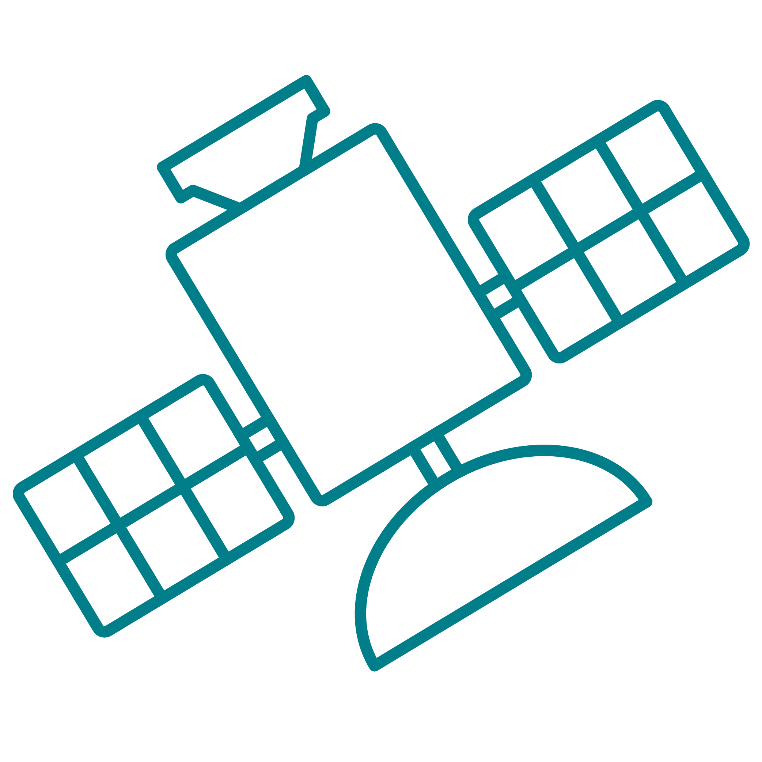 Satellitbaseret kontrol
Nye krav fra KOM til verifikation af udbetalingerne

Introducerer areal monitoreringssystem – obligatorisk krav fra KOM
 
Afleder mere satellitbaseret kontrol - flere forhold skal kontrolleres via satellitdata. 

Mulighed for berigtigelse af ansøgningen uden sanktioner

Monitorering i flere spor 
Permanent ikke støtteberettigede strukturer (stalde, veje, byggegrunde etc.)
Ikke støtteberettiget anvendelse (ridebaner, juletræer etc.)
Korrekt anmeldelse af marken – (indtegning og afgrødekode)
7
/ Ministeriet for Fødevarer, Landbrug og Fiskeri - Landbrugsstyrelsen / Opmærksomhedspunkter til 2023
30. januar 2023
Anmeld din mark korrekt
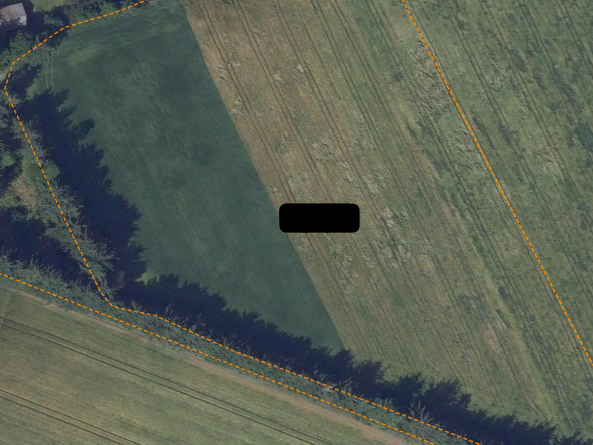 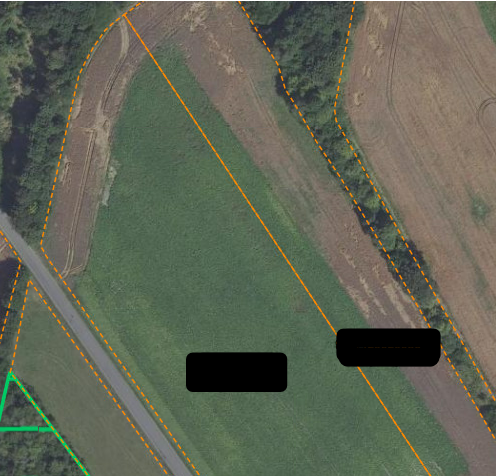 Begge disse markindtegninger vil resultere i høring.
8
/ Ministeriet for Fødevarer, Landbrug og Fiskeri - Landbrugsstyrelsen / Opmærksomhedspunkter til 2023
30. januar 2023
Udsendte høringsbreve i 2021 og 2022
9
/ Ministeriet for Fødevarer, Landbrug og Fiskeri - Landbrugsstyrelsen / Erfaringer fra sagsbehandling 2022
30. januar 2023
Anmeld alle dine landbrugsarealer
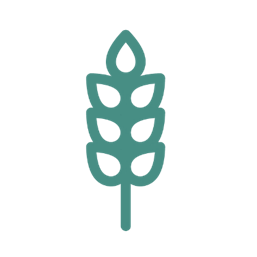 Alle landbrugsarealer skal anmeldes 

Vi laver forskellige kontroltyper af at hele landbrugsarealet er anmeldt når man søger tilskud. 

Betydning for beregningsgrundlaget til GLM-kravene og adgangen til bioordninger. Også relevant ned på markniveau 

– betalingsrettighederne er udfaset
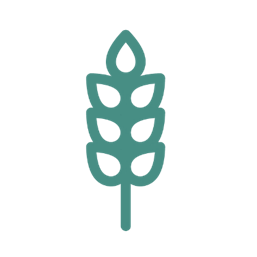 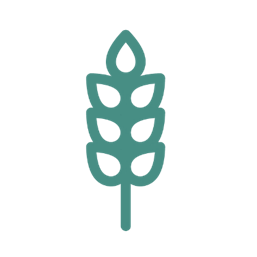 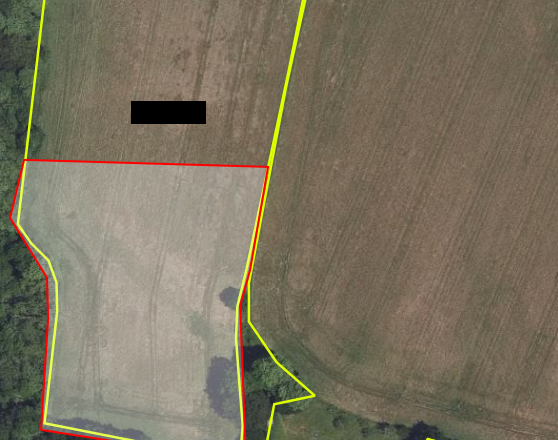 10
/ Ministeriet for Fødevarer, Landbrug og Fiskeri - Landbrugsstyrelsen / Opmærksomhedspunkter til 2023
30. januar 2023
Indsigelse mod blokering – nyt i 2023
Du kan i 2023 gøre indsigelse, hvis du bliver blokeret i FS
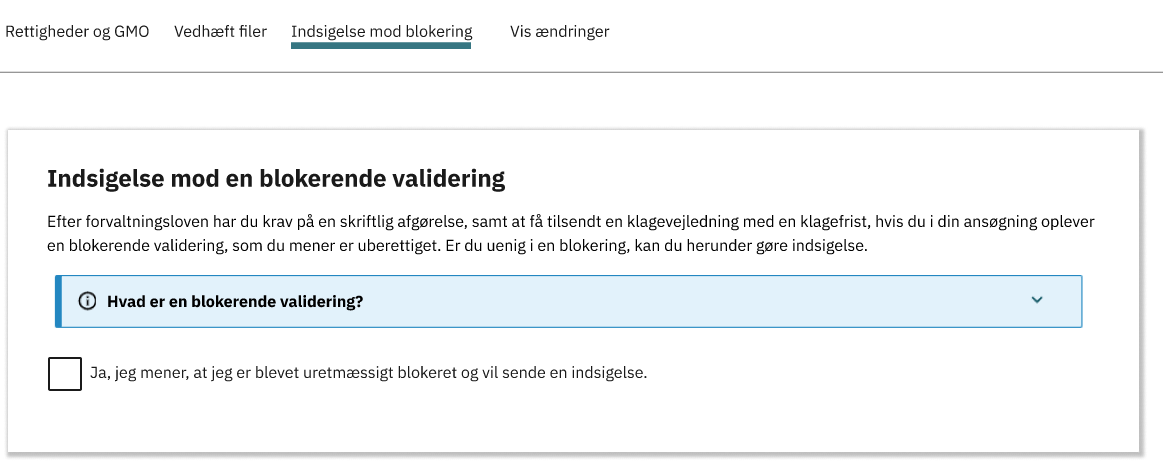 11
/ Ministeriet for Fødevarer, Landbrug og Fiskeri - Landbrugsstyrelsen / Opmærksomhedspunkter til 2023
30. januar 2023
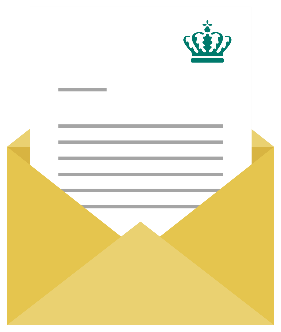 Hvornår kan du gøre indsigelse mod blokering – nyt i 2023
Der er 4 forskellige områder du kan gøre indsigelse på:

Skemablokering – når en fejlmeddelelse opstår efter skemakontrol
En fejlmeddelelse som eks. beder dig om at slette ansøgning af en bioordning, og du kan ikke indsende skemaet uden at slette, MEN du mener, at du er berettiget til at søge det pågældende.

Rød blokering – når et eller flere felter i ansøgningen markeres med rødt
Hvis du bliver tvunget til at udfylde et felt du ikke ”vil” 

Feltblokering – når det ikke er muligt at skrive i et eller flere felter i ansøgningen
F.eks. du vil søge Ø-støtte men feltet er ikke aktivt for den konkrete mark.

Markkortblokering – en fejltekst i markkortet forhindrer dig i at gemme en markindtegning, før en given betingelse er overholdt
Hvis din indtegning bliver tvangsnedskrevet 	
Her menes IKKE uenighed med markblok eller lag.
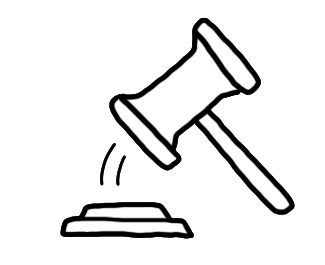 12
/ Ministeriet for Fødevarer, Landbrug og Fiskeri - Landbrugsstyrelsen / Opmærksomhedspunkter til 2023
30. januar 2023
Hvornår skal du ikke lave indsigelse mod blokering
Du skal ikke bruge denne funktion ved:

Uenighed omkring græsstatus eller stævning af lavskov. 
Disse skal løses som normalt ved at skrive en bemærkning på den side, der står i fejlbeskrivelsen 

IT-fejl der blokerer helt for indsendelse. 
Disse skal løses som normalt ved at lave et servicekald / fejlmeddelelse, 
      så vi kan afhjælpe problemet.
13
/ Ministeriet for Fødevarer, Landbrug og Fiskeri - Landbrugsstyrelsen / Opmærksomhedspunkter til 2023
30. januar 2023
Sådan søger du tilskud til et landbrugsareal udenfor markblok
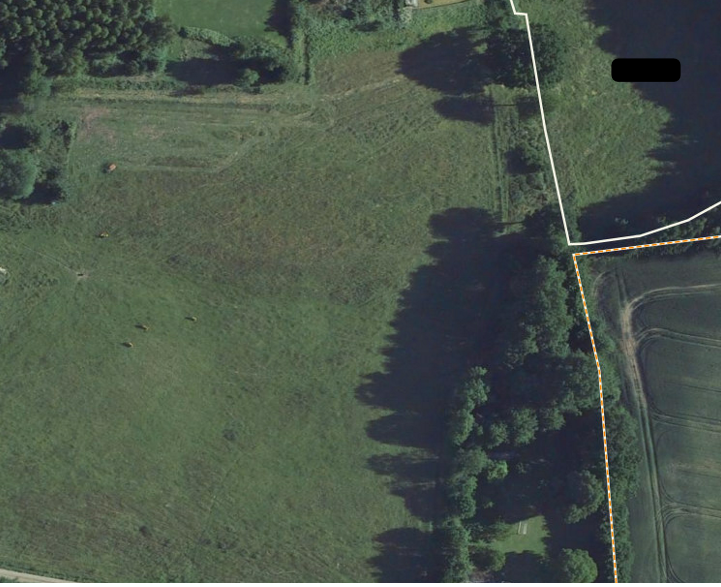 Hvis du vil søge tilskud til arealer udenfor markblok:

Indtegn arealet som en selvstændig mark i IMK
Lav et ændringsforslag
Oplys journalnummeret på dit ændringsforslag
Søg tilskud til arealet i dit fællesskema
Fx Grundbetaling eller Ø-støtte
14
/ Ministeriet for Fødevarer, Landbrug og Fiskeri - Landbrugsstyrelsen / Opmærksomhedspunkter til 2023
30. januar 2023